Predicting Images in a Convex Lens
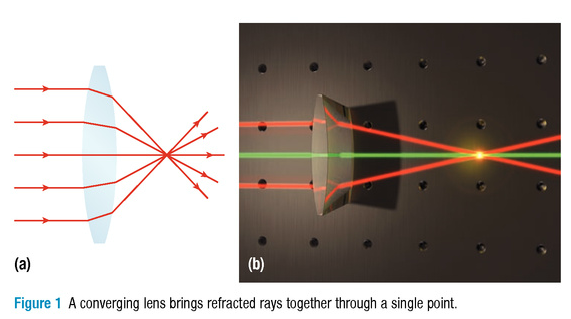 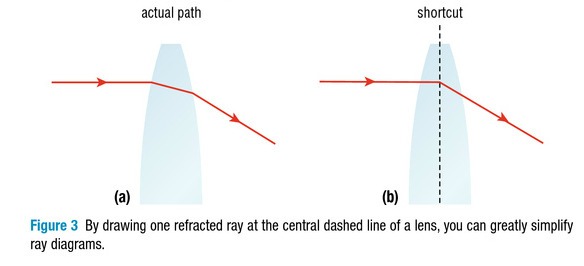 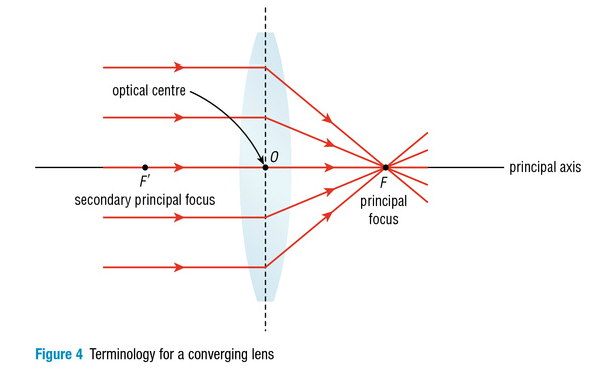 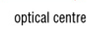 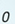 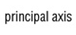 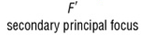 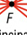 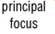 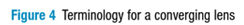 The Principal rays
A ray parallel to the principal axis is refracted through the principal focus (F ).
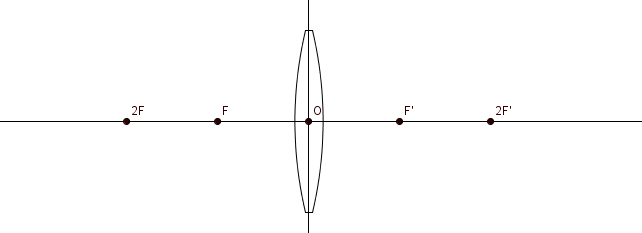 The Principal rays
A ray through the optical centre (O) continues straight through without being refracted.
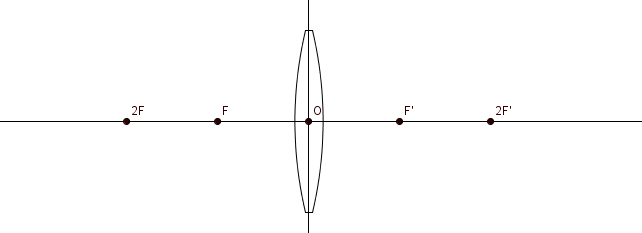 Ray diagram when the OBJECT is beyond 2F
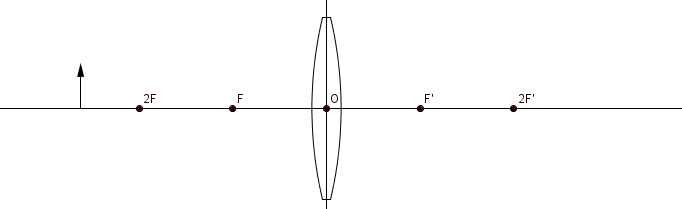 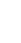 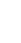 Ray diagram when the OBJECT is AT 2F
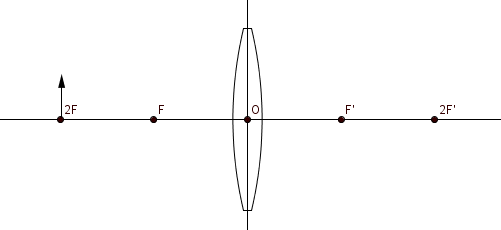 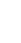 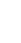 Ray diagram when thE OBJECT is BETWEEN 2F and F
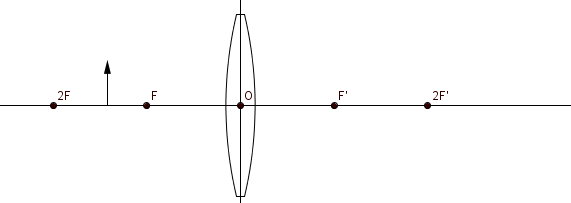 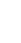 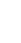 Ray diagram when the image is AT  F
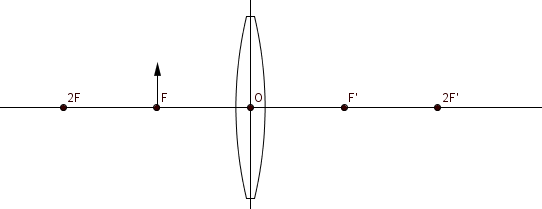 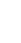 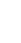 Ray diagram when the image is between F and O
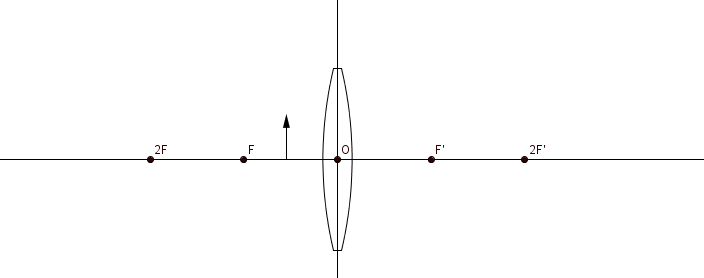 http://www.physics-chemistry-interactive-flash-animation.com/optics_interactive/converging_lens_convex_positive.htm
Predicting Images in a Concave Lens
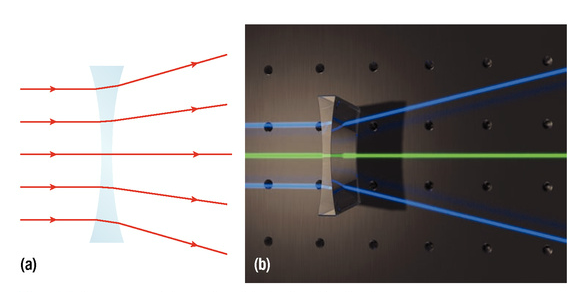 Concave Lens Characteristic Rays
Any incident ray  parallel to the principal axis will 
refract as if it had passed through the principal Focus.
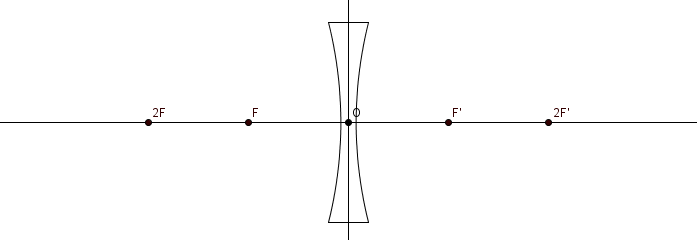 Concave Lens Characteristic Rays
Any incident ray passing through the Optical Centre will pass undeviated (straight through).
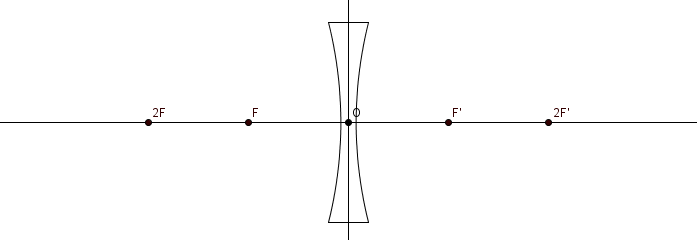 Concave Lenses All Cases
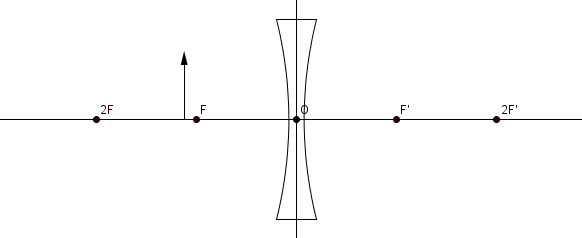 Homework
Pg. 561 #2, 3, 5, 6